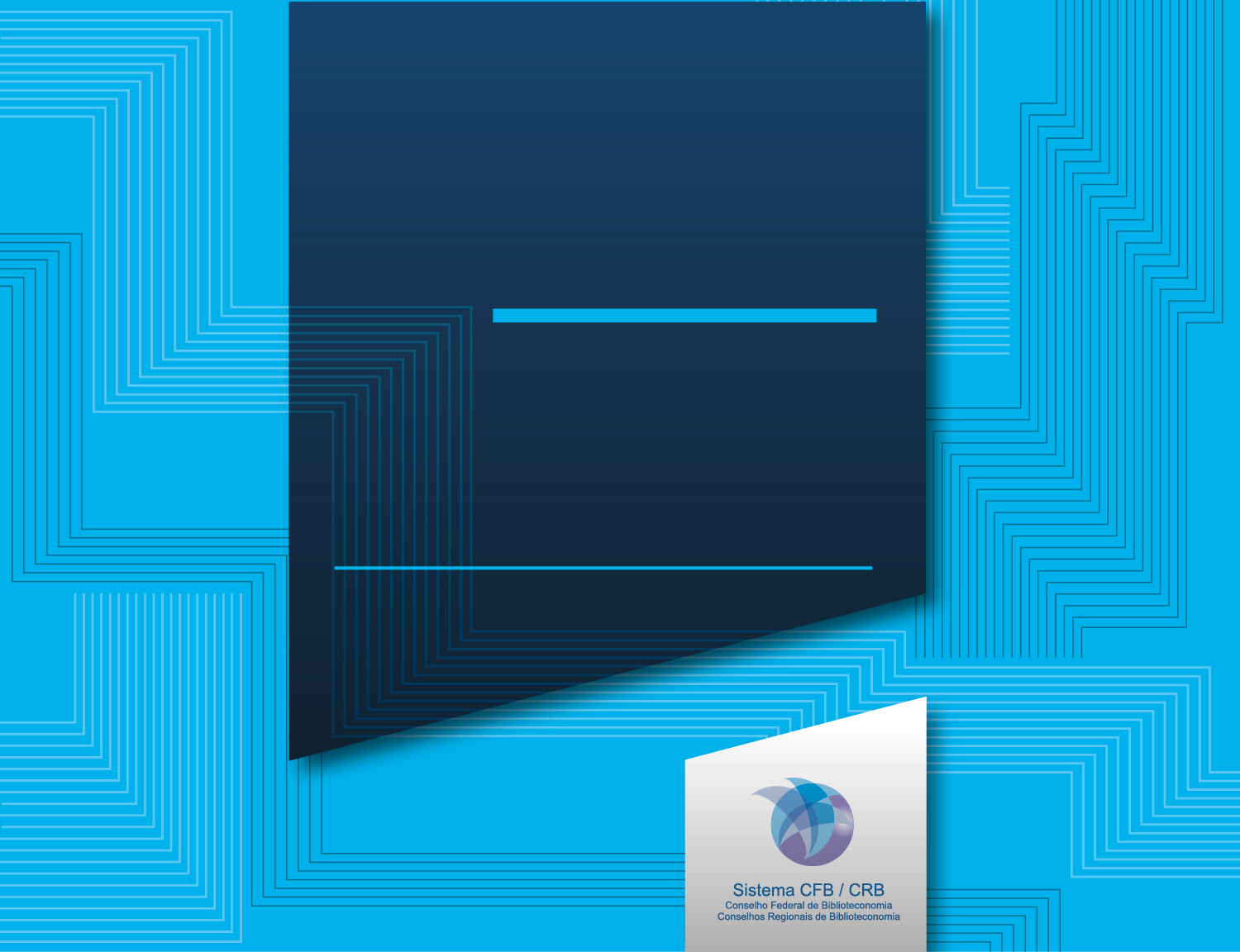 Audiência na Comissão de Educação da Câmara dos Deputados: contribuições do CFB
Prof. Dr. Raimundo Martins de Lima
Conselho Federal de Biblioteconomia (CFB)
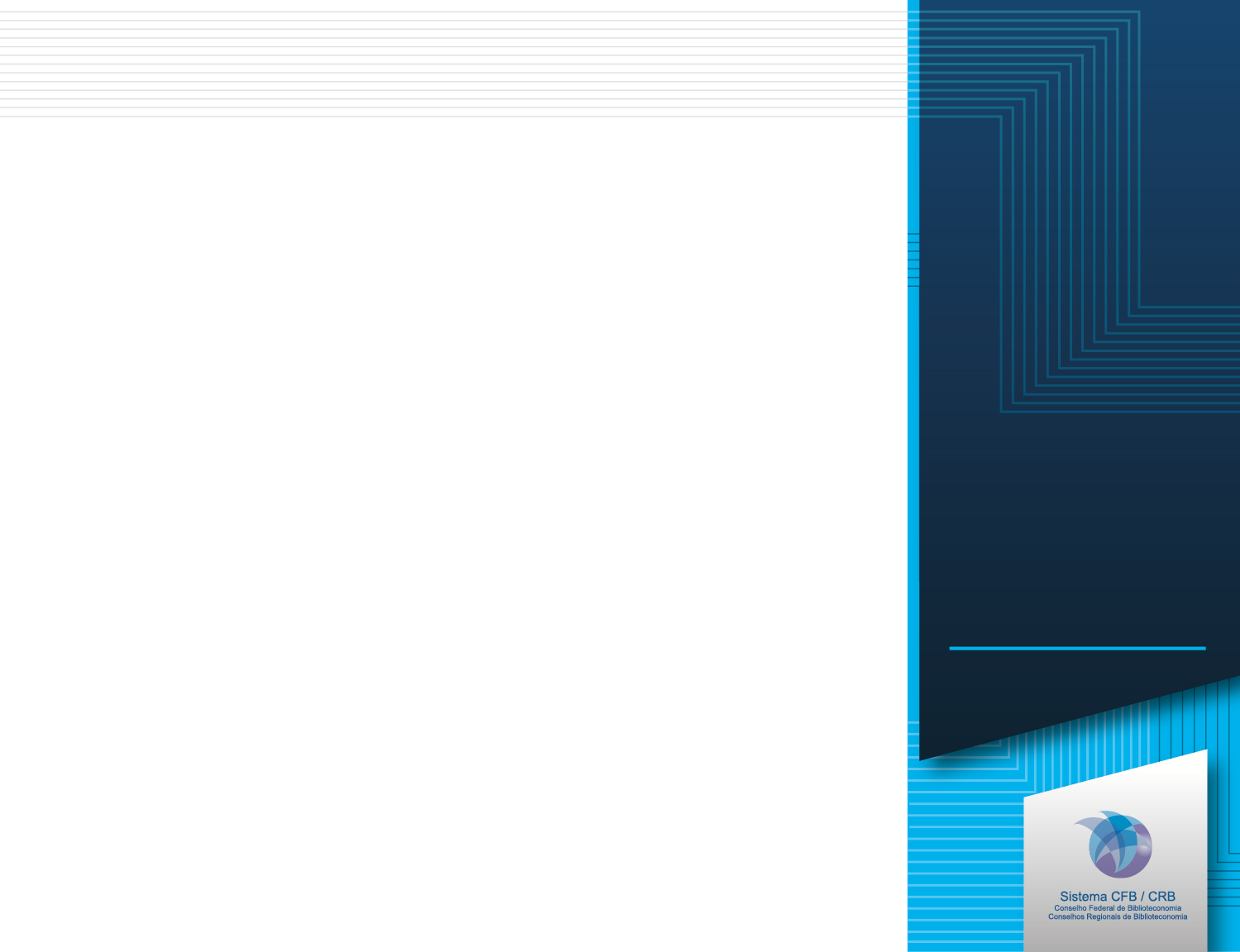 Equipamento por número de matrículas
- Até 150 alunos matriculados: Acervo de Classe, instalado na própria sala de aula;
- De 151 a 300 alunos matriculados: Sala de Leitura, instalada em local próprio, aberta diariamente em todos os turnos de funcionamento da escola;
- De 301 a 500 alunos matriculados: Biblioteca Escolar Nível I, instalada em local próprio, aberta diariamente em todos os turnos de funcionamento da escola;
- Mais de 500 alunos matriculados: Biblioteca Escolar Nível II, instalada em local próprio, aberta diariamente em todos os turnos de funcionamento da escola.
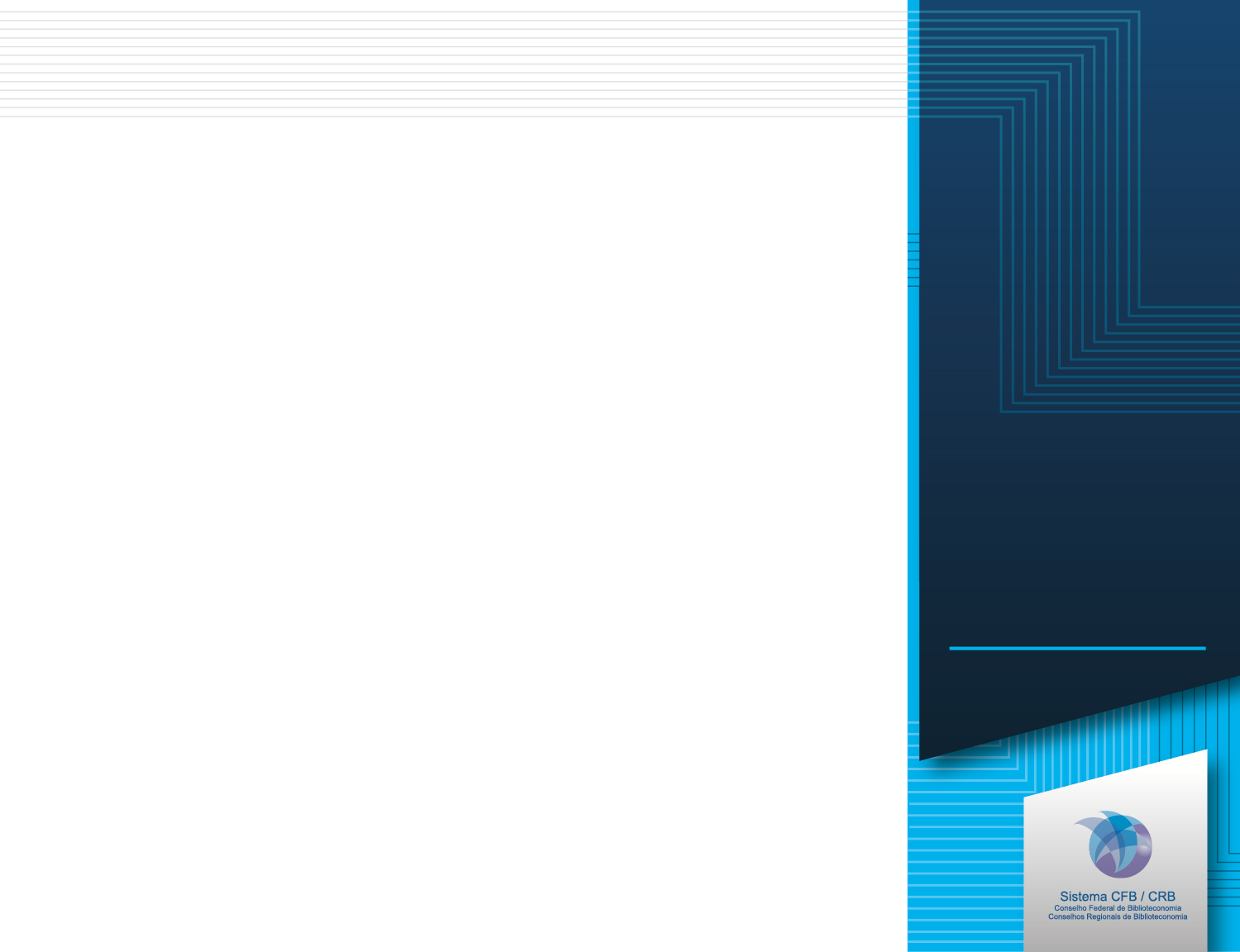 Equipamento por quadro de pessoal
- Acervo de Classe: o próprio professor;
- Sala de Leitura: um professor ou técnico administrativo, capacitados para a função;
- Biblioteca Escolar Nível I: um Técnico em Biblioteconomia, professor ou técnico administrativo, com a supervisão obrigatória de um bibliotecário externo;
- A Biblioteca Escolar Nível II: um bibliotecário, que poderá supervisionar até outras três bibliotecas do mesmo sistema de ensino, desde que o número de matrículas destas, em conjunto, não ultrapasse a quatro mil alunos.
Equipamentos de informação por quantidade de escolas
Fonte: Censo das Bibliotecas Escolares do INEP/2017.